Water4Otter
Check for Understanding
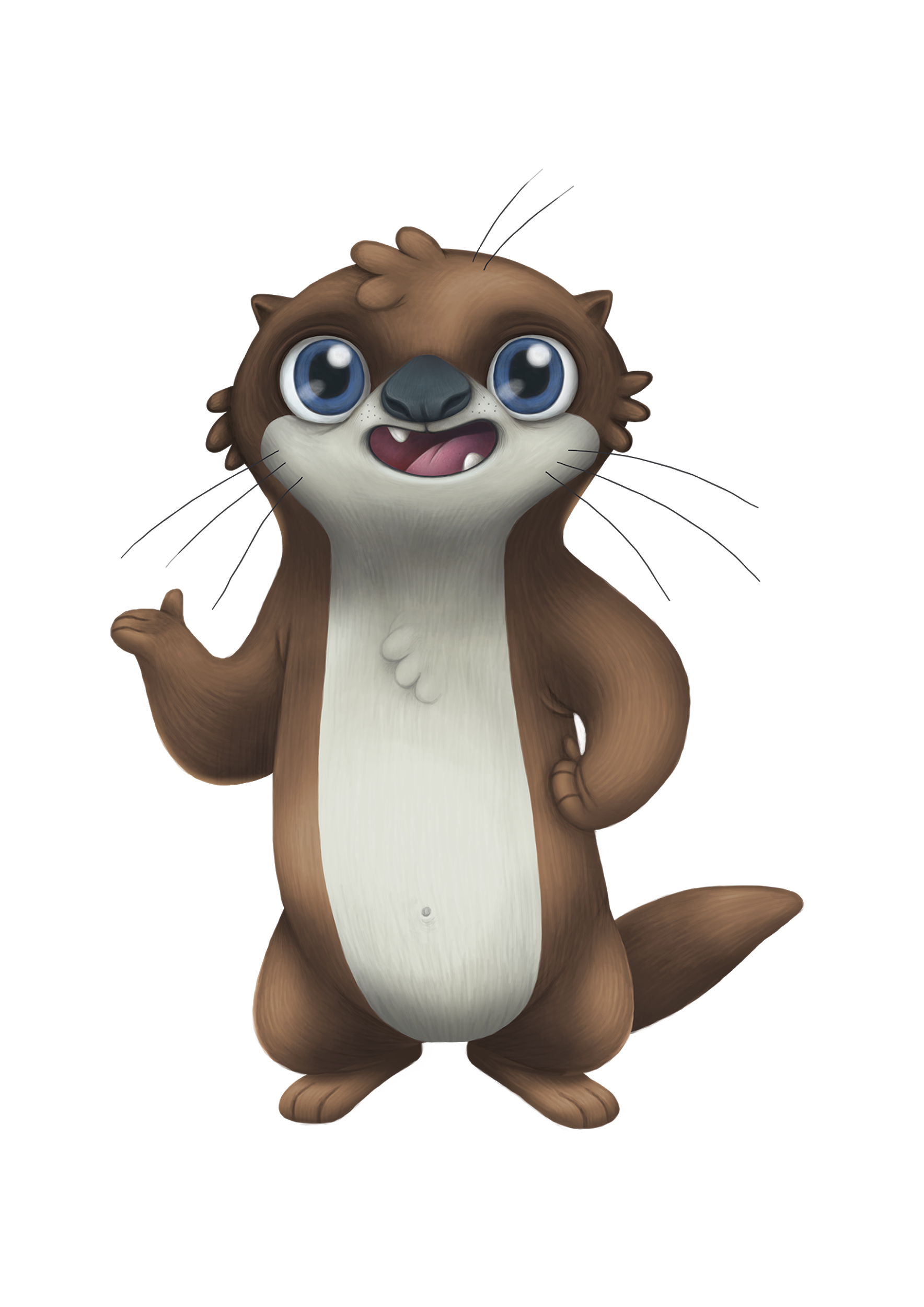 Lesson 1
Question #1:
Where does our water come from?
Question #1:
Where does our water come from?
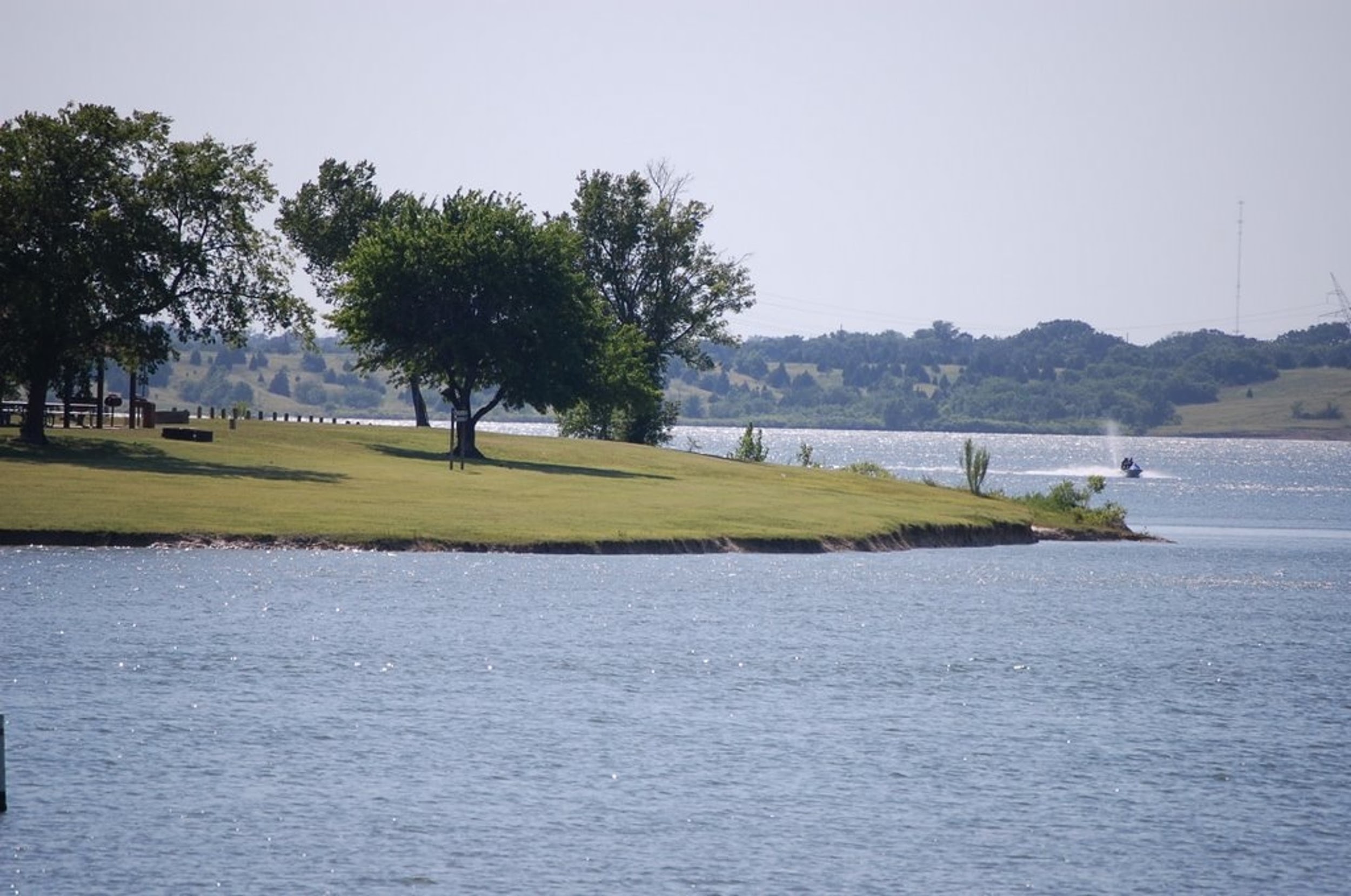 Question #1:
Where does our water come from?
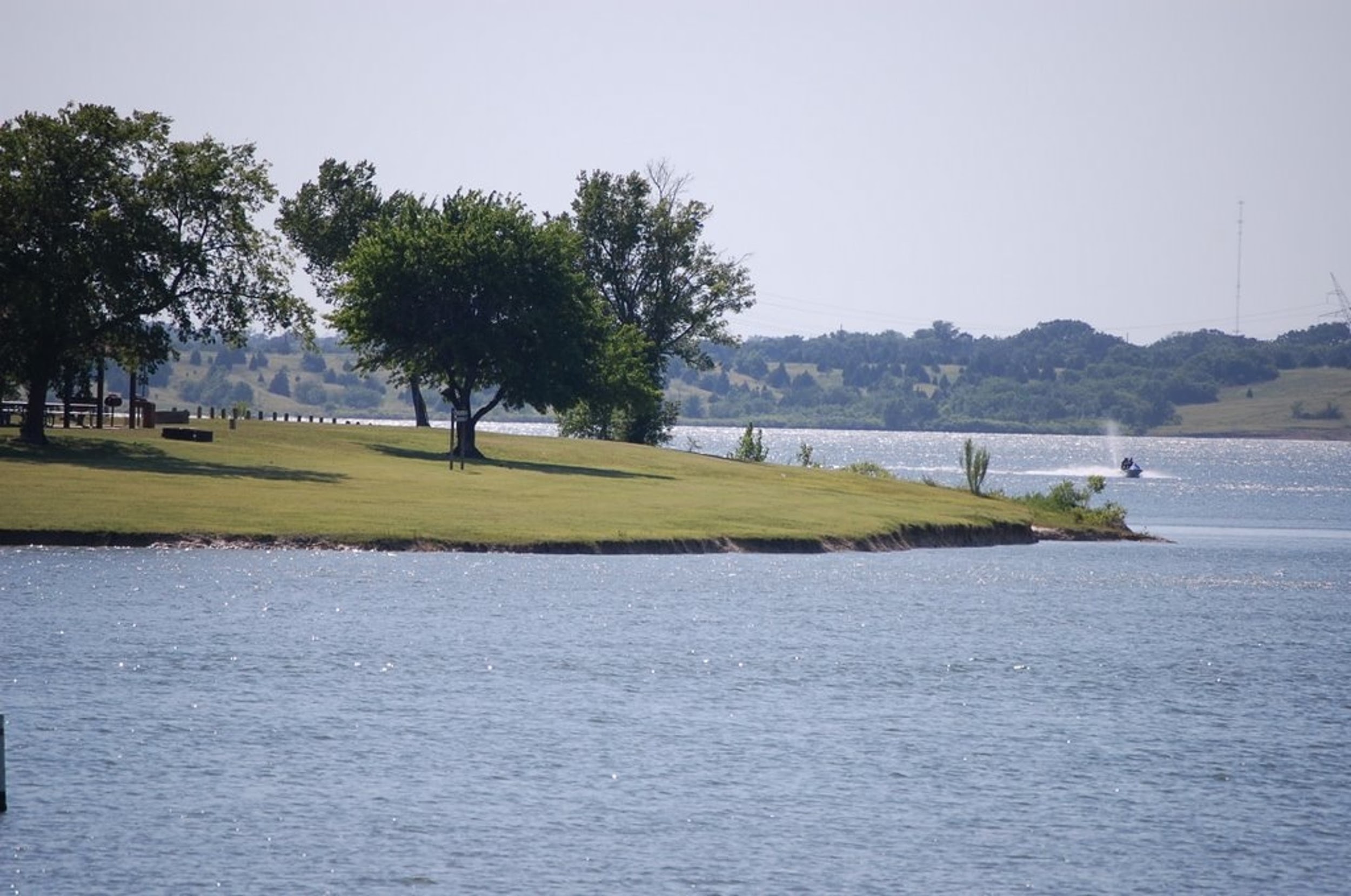 Answer:
Lavon Lake
Question #2:
What is a drought?
Question #2:
What is a drought?
A long period of time with no rain
A dark grey color
A person in a bad mood
A time of day
Question #2:
What is a drought?
A long period of time with no rain
A dark grey color
A person in a bad mood
A time of day
Question #3:
Where do we use the most water?
Question #3:
Where do we use the most water?
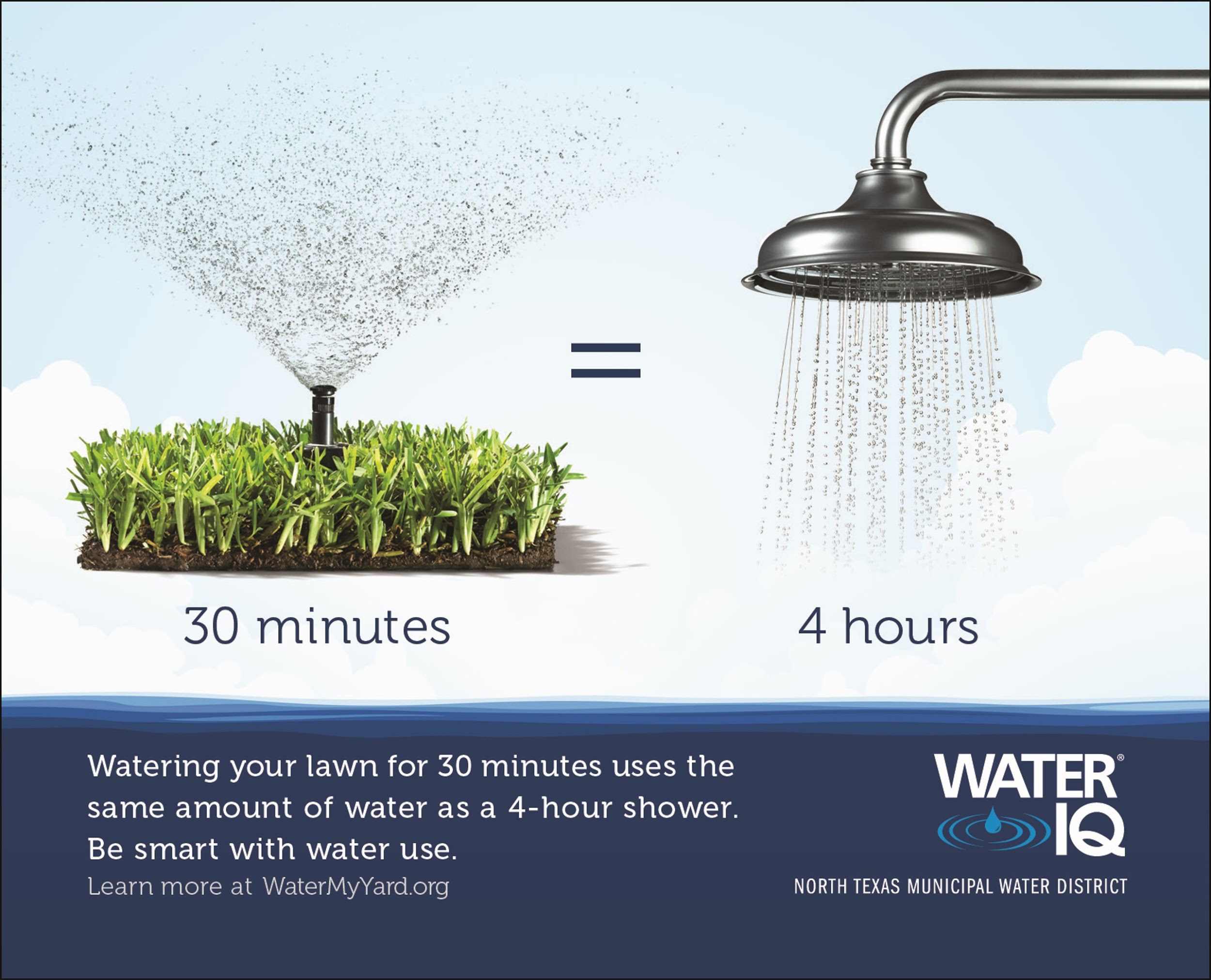 OR
Outside
Inside
Question #3:
Where do we use the most water?
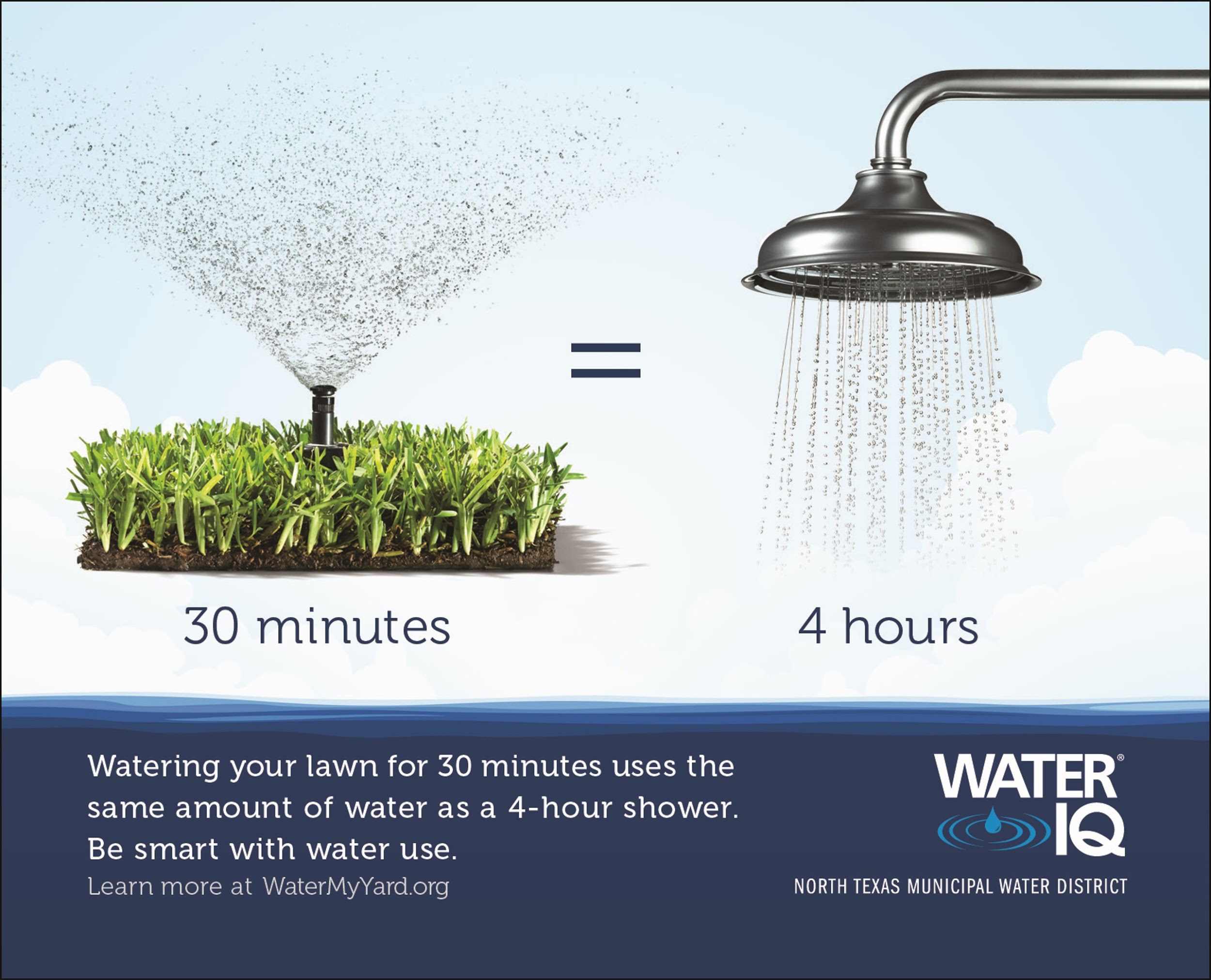 OR
Outside
Inside
Answer:
Outside
Great job!
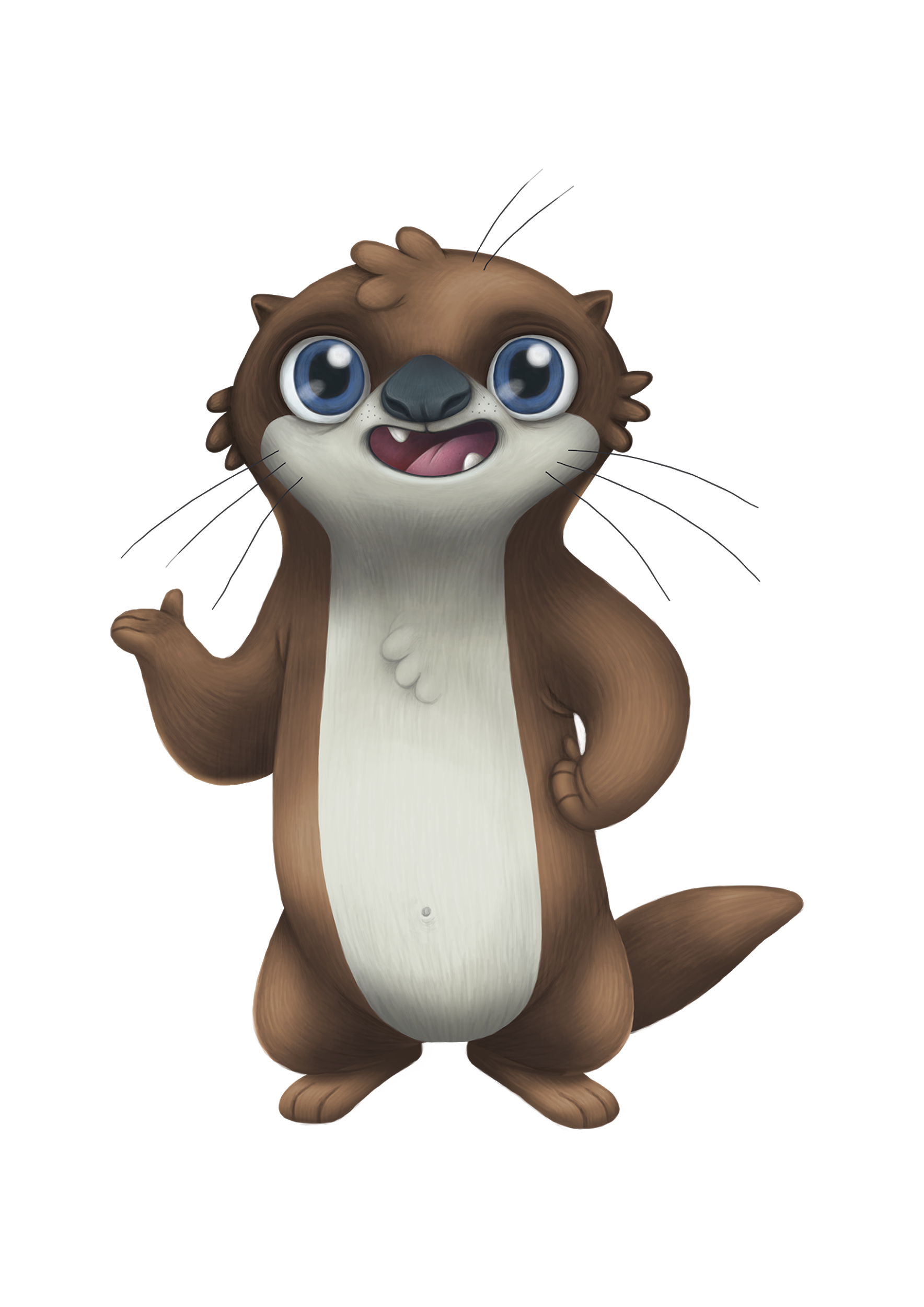